Ilia State University (ISU)
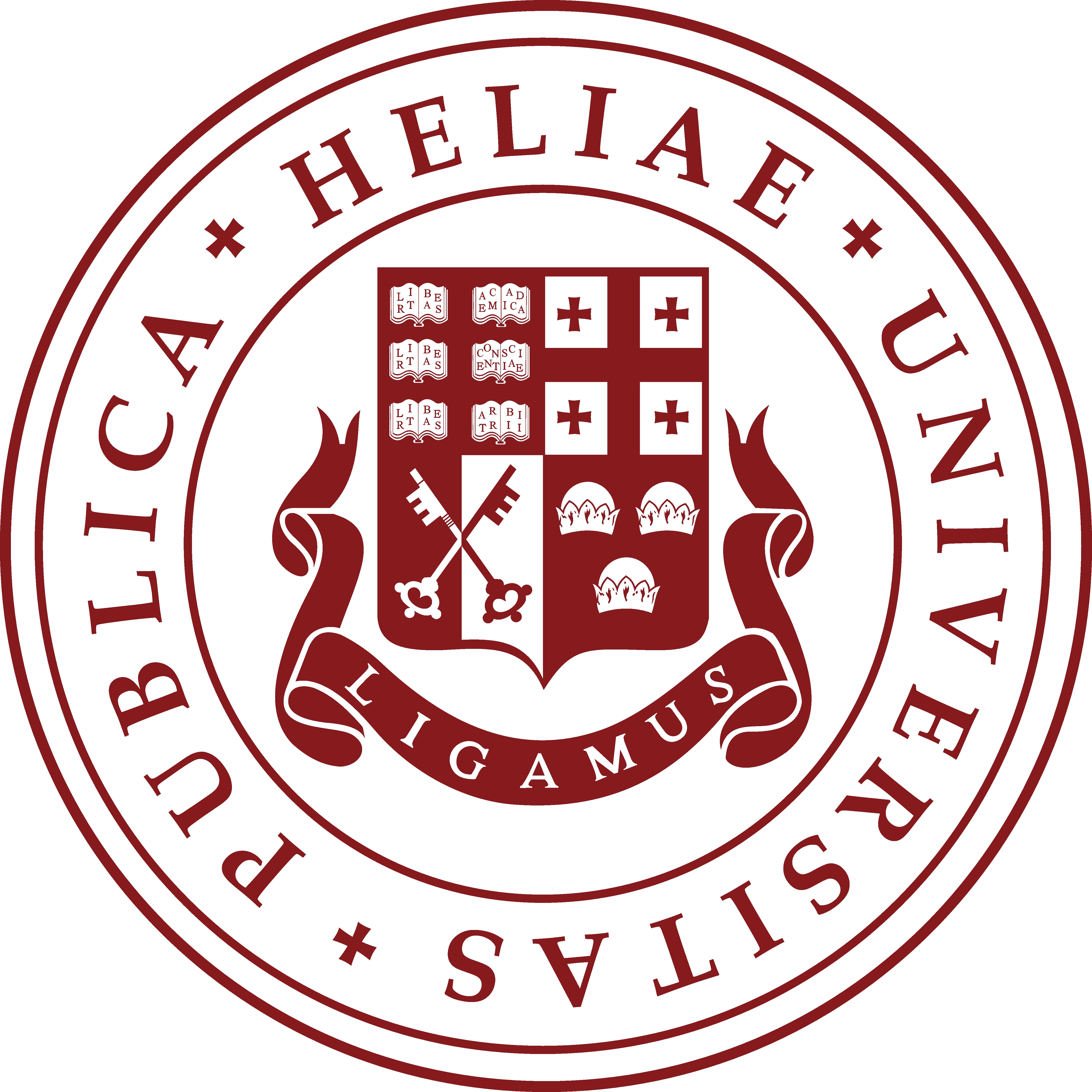 City: Tbilisi
Country: Georgia




Presented by Tiniko Nakashidze
Agenda
Credit system used at ISU
Alignment (or lack of) with the Bologna Process
Use (or lack of) ECTS
Administration structure supporting student mobility
Student mobility process
Credit transfer process
Grade conversion process
Credit system used at the institution
ECTS per one academic year includes averagely 60 credits.
Bachelor degree consists min 240 ECTS (4 ac. years)
Master’s degree consists min 120 ECTS (2 ac. years)
Medical/dental educational program is one-stage higher educational program,  Academic degree can be achieved by earning 360 ECTS (Medical Program) and 300 ECTS (Dental Program) – (5 / 6 ac. year)
PhD studies consists of no less than 180 credits (3 ac. years)
[Speaker Notes: Only BA or persons holding equivalent of BA degree are allowed
to join Master’s programs.

Only MA graduates or persons holding equivalent of MA degree are allowed to join the PhD programs.]
Alignment (or lack of) with the Bologna Process
Georgia joined Bologna Process in 2005 at Bergen Summit. Higher education in Georgia includes 3 levels:
1st Cycle – Undergraduate
2nd Cycle – Graduate
One step – Equal to MA
3rd Cycle – Doctoral 

According to the Georgian Law on Higher Education all HEIs are obliged to design the program ECTS based on the framework requirements.
Use (or lack of) ECTS
Use of ECTS

ECTS is accepted system in all higher educational institutions in Georgia
1 ECTS equals to 25 hours at ISU
ISU uses only 3 and 6 ECTS per course 
More or less credit system is equal in all Georgian institutions

Lack of ECTS

Generally amounts of credits are different from EU institutions
Mainly at ISU course equals from 3 or 6 ECTS while EU institutions use from 1 to 10 ECTS
Administration structure supporting student mobility
Office of Foreign Relations is responsible to manage and organize student mobility. 
Respective faculty is responsible to assist a student to prepare the learning agreement
Quality assurance division of respective faculty checks the equivalency of courses offered by a partner institution with the home University curriculum.
Student mobility process
Office of Foreign Relations calls for applications and sets the eligibility and mobility (e.i. draft of learning agreement) requirements agreed with the host university. 
Office of Foreign Relations evaluates applications based on criteria. 
Based on ranking, top applicants are selected to nominate at host university.
Host university selects the final candidates for mobility. 
Final learning agreements are prepared before mobility and agreed with home and host universities.
PDO meeting
After mobility starts, changes could be made in learning agreements. All changes should be agreed with home and host universities.
Credit transfer process
Office of Foreign Relations is the mediator between a student and respective faculty in the process of learning agreement preparation
ECTS recognition is confirmed in advance between a student and respective faculty to avoid any misunderstanding after student mobility
ECTS recognition is implemented on behalf of the National Centre for Educational Quality Enhancement which coordinates with the respective faculty to recognize the ECTS obtained by a student at host university. 
ECTS recognition takes up to 3 weeks and there are additional charges set by the NCEQE. 
Note: If a student pass the course which are not included in his/her program, credits are recognized in the framework of free credits. In this case it’s allowed to transfer same amount of credits as offered by a host university.
Grade conversion process
Assessment is based on a 100-point scale. Points in the assessment system are distributed in the following way:

(A) 91 - 100 Excellent
(B) 81 - 90 Very good
(C) 71 - 80 Good
(D) 61 - 70 Satisfactory
(E) 51 - 60 Sufficient
(FX) 41 – 50 Unsatisfactory, a student is given an extra chance to take the final examination
(F) 0 – 40 Failure, a student has to pass the course anew for gaining credits.

Note: Assessment components, criteria and their values are provided in the syllabi of the courses.